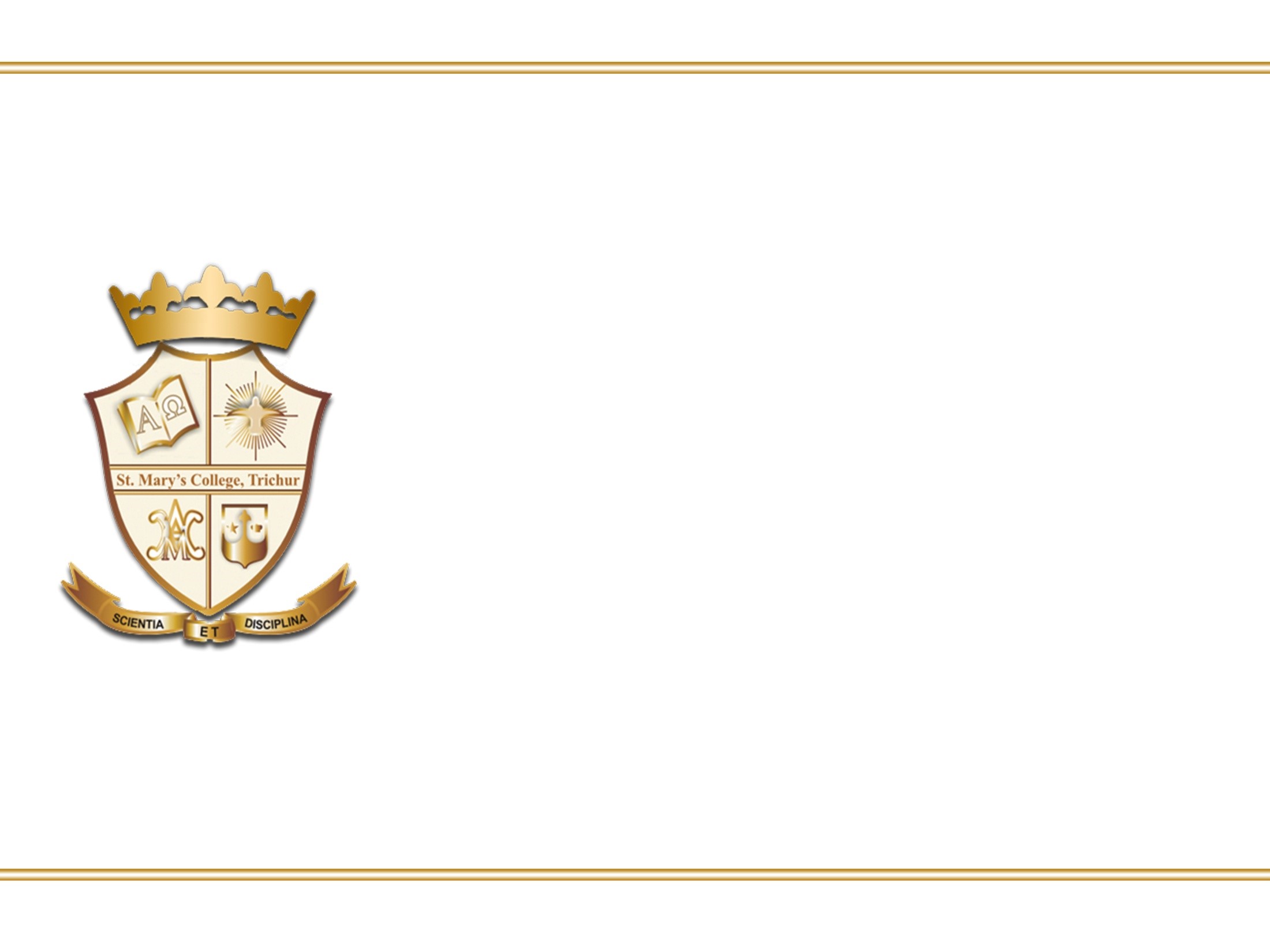 SUPPLY CHAIN MANAGEMENT
Blessy Varghese
Assistant Professor
Department of Management Studies
St Mary,s College,Thrissur
Supply Chain Management,Blessy Varghese,St.Mary's College,Thrissur
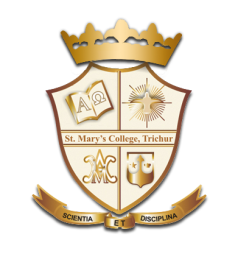 Definition

According to Global supply chain forum “Supply chain management is the integration of key business processes from end user through original suppliers that provides products, services, and information that add value for customers and other stakeholders”
Supply Chain Management,Blessy Varghese,St.Mary's College,Thrissur
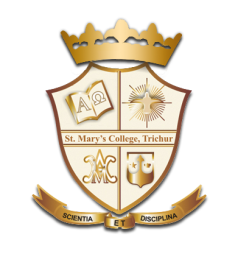 SUPPLY CHAIN PARTICIPANTS
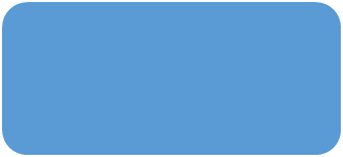 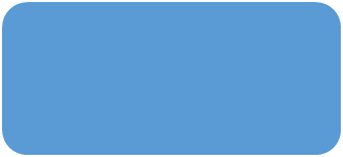 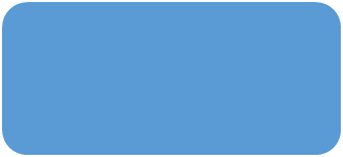 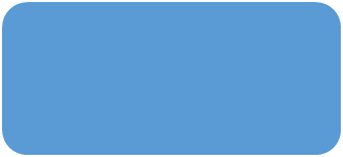 Raw material 
providers
Resellers
End users
Financiers
Supply Chain Management,Blessy Varghese,St.Mary's College,Thrissur
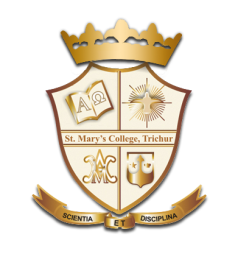 SUPPLY CHAIN FLOW
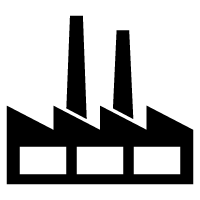 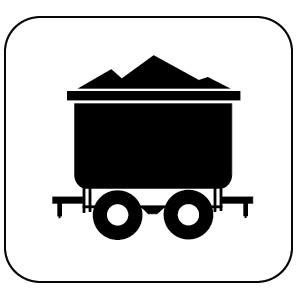 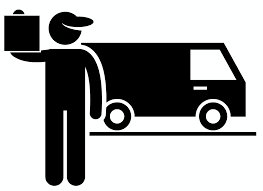 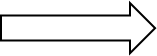 Distributors
Manufacturer
Raw Materials
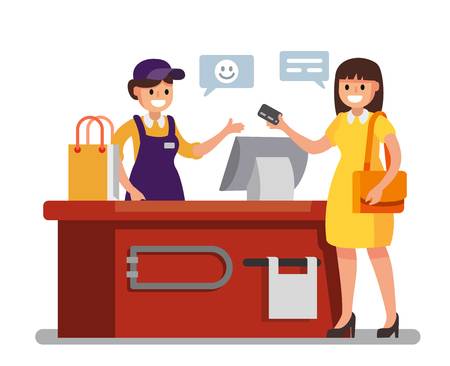 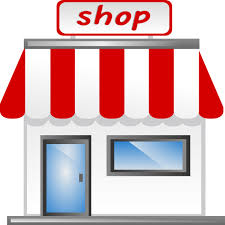 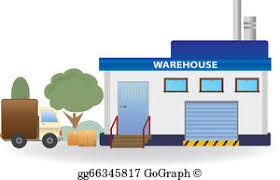 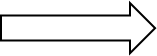 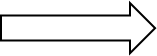 Customer
Supply Chain Management,Blessy Varghese,St.Mary's College,Thrissur
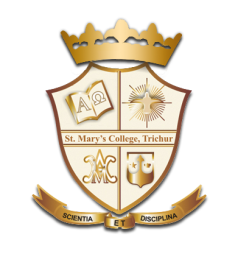 OBJECTIVES OF SUPPLY CHAIN MANAGEMENT
The fundamental objective is to "add value“

Maximize supply chain profitability
Reduction of waste, cost and time
Improving the quality of customer service
reducing working capital
taking assets off the balance sheet
Accelerating cash-to-cash cycles
Increasing inventory turns
Supply Chain Management,Blessy Varghese,St.Mary's College,Thrissur
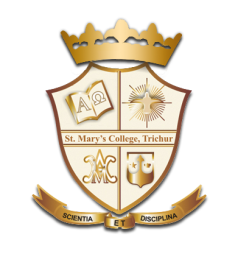 SUPPLY CHAIN PLANNING

       Supply Chain Planning enables manufacturers to synchronize enterprise-wide production and supply with enterprise-wide demand.

Supply chain planning provides following benefits to manufacturers
Increased responsiveness to market changes 
 Improved visibility into aggregated demand as well as enterprise-wide production and supply 
 Reduced inventory levels 
 Improved customer service and on-time delivery performance 
 Optimized supply to meet demand profitably 
 Lowered inventory, distribution and transportation costs 
 Increased demand forecast accuracy with compressed planning cycle times
Supply Chain Management,Blessy Varghese,St.Mary's College,Thrissur
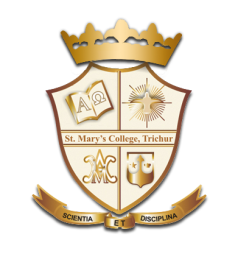 SUPPLY CHAIN MANAGEMENT PROCESS 

Customer relationship management
Customer service management
Demand management
Customer order full fill management
Manufacturing flow management
Procurement management
Product development and commercialization
Returns management
Supply Chain Management,Blessy Varghese,St.Mary's College,Thrissur
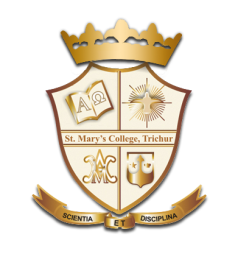 SIX KEY TRENDS -
THAT EFFECTS SUPPLY CHAIN DESIGN

Demand planning
Globalization
Increased competition and price pressure
Outsourcing
Shortened and more complex life cycle
Collaboration between stakeholders
Supply Chain Management,Blessy Varghese,St.Mary's College,Thrissur
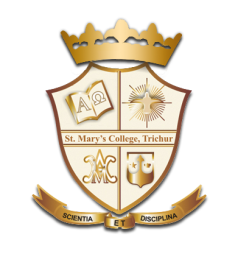 INNOVATIONS IN SUPPLY CHAIN MANAGEMENT

Vendor management Inventory (VMI)
The value of shares may fall due to lower rate of return on investment
Efficiency of management may deteriorate
It may encourage speculation
Inefficiency may be encouraged
Supply Chain Management,Blessy Varghese,St.Mary's College,Thrissur
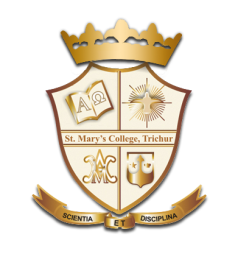 SUPPLYCHAIN RELATIONSHIP

A Supply chain is a business relationship among several independent units that 
work together for improving the overall efficiency and profitability
Principles of Supply chain Relationship

Co operation
Mutual help
Mutual trust
Dependence
Common goal
Sharing of information
Integration
Partnership
Flexibility
Supply Chain Management,Blessy Varghese,St.Mary's College,Thrissur
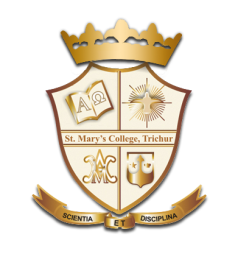 EMERGING TRENDS IN SUPPLY CHAIN MANAGEMENT


Vendor management Inventory ( VMI )
Collaborative Planning Forecasting and Replenishment ( CPFR )
Cross Docking
Radio Frequency Identification ( RFID)
Electronic Data Interchange ( EDI )
Supply Chain Management,Blessy Varghese,St.Mary's College,Thrissur
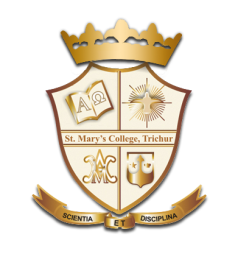 CONCLUSION
 	Supply chain Management  comprises the transformation of goods from raw materials through to the delivery of the finished product; it also includes the management of key information flows. SCM involves the integration of these activities and aims to improve relationships between the various parties, while achieving a sustainable competitive advantage through high quality and lower cost products.
Supply Chain Management,Blessy Varghese,St.Mary's College,Thrissur